SEASONS
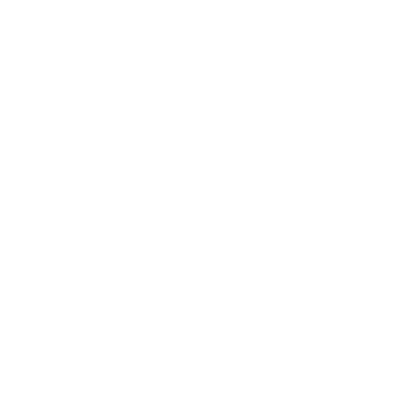 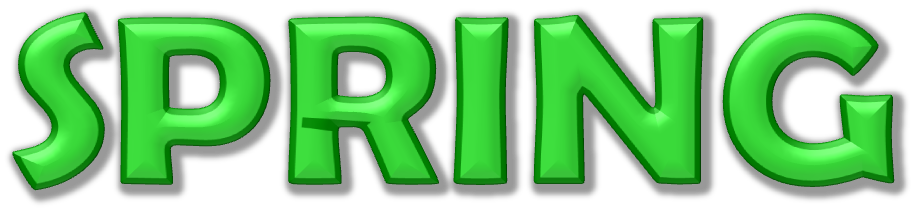 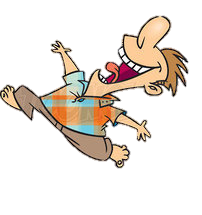 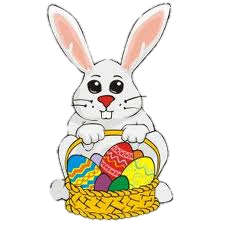 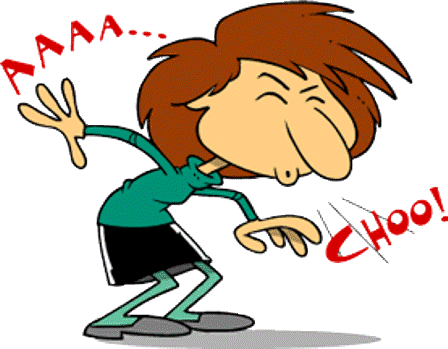 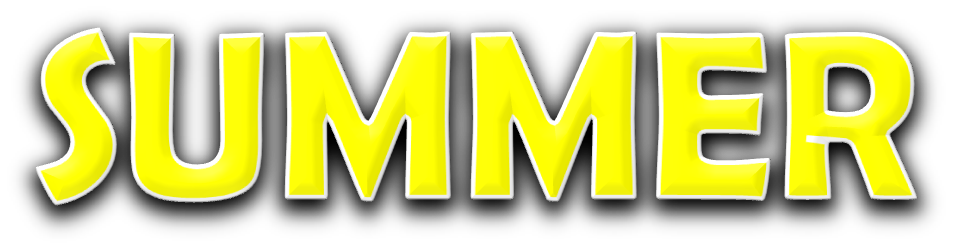 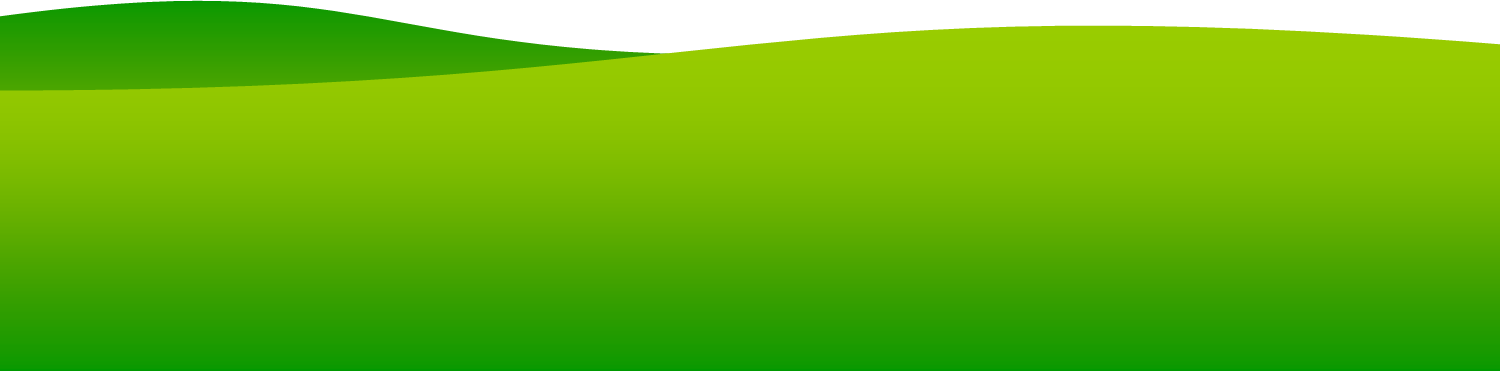 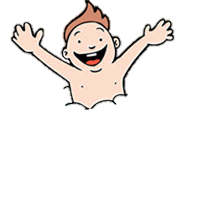 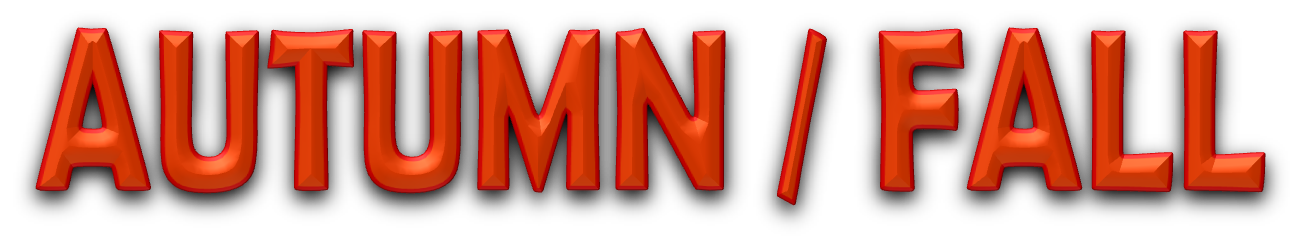 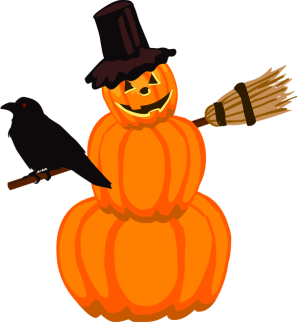 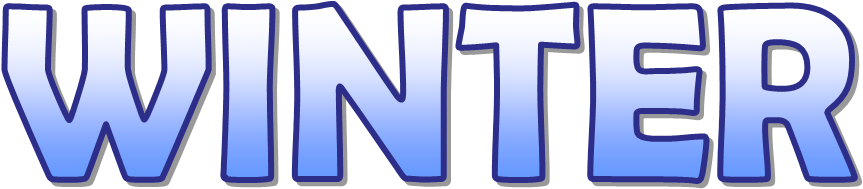 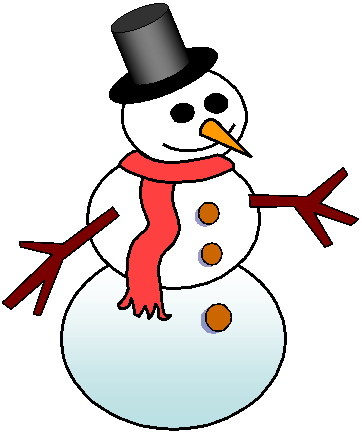 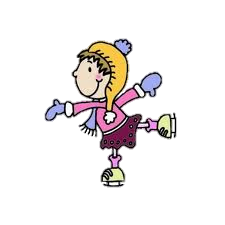 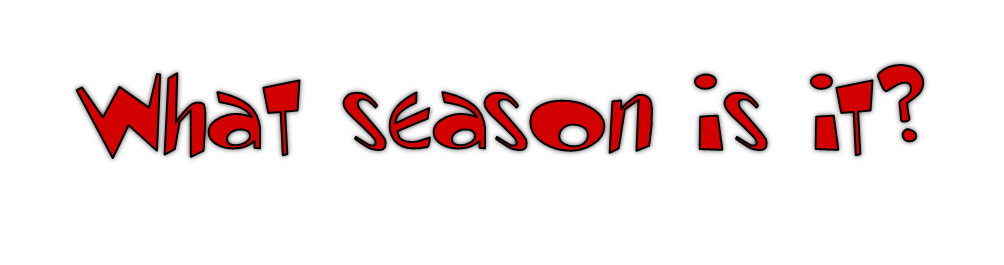 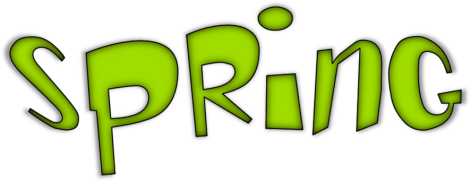 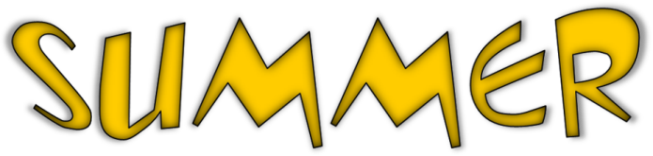 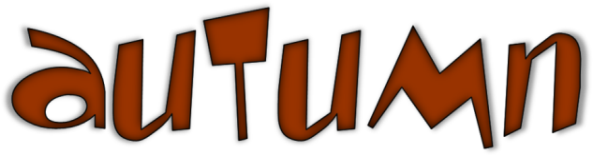 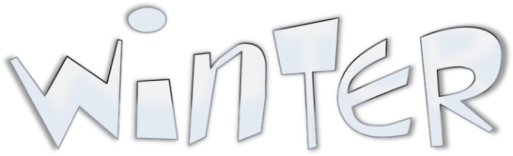 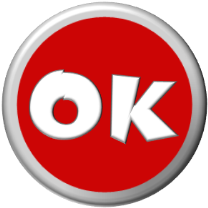 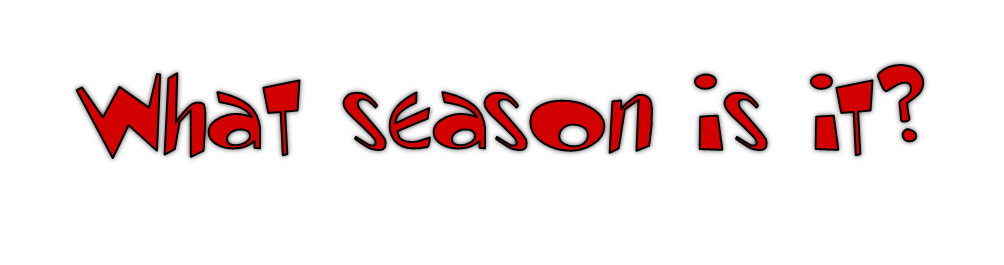 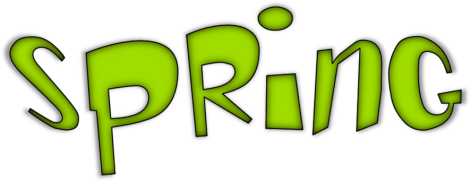 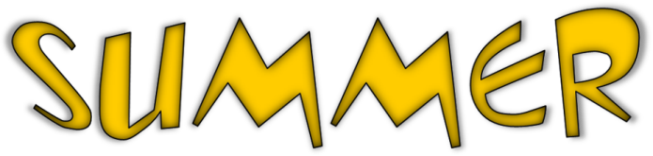 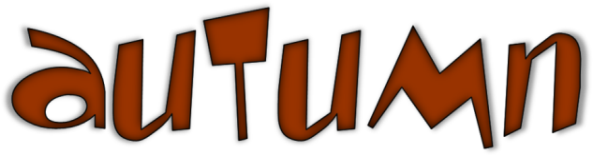 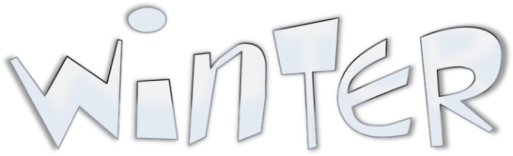 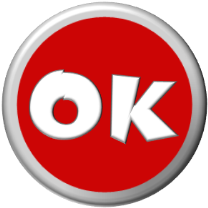 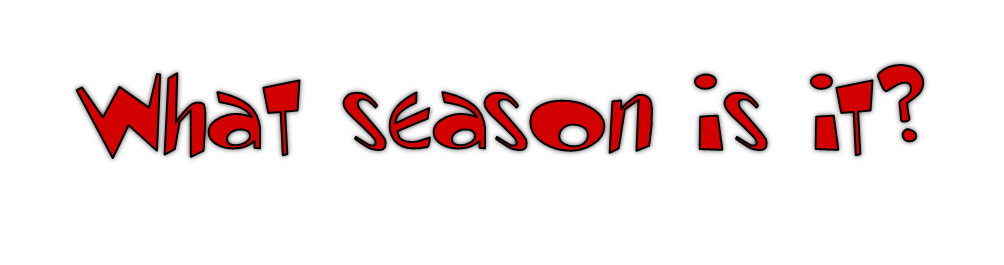 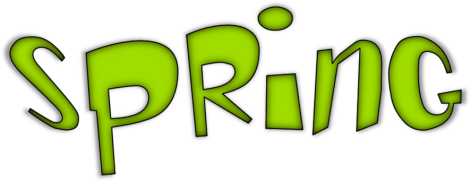 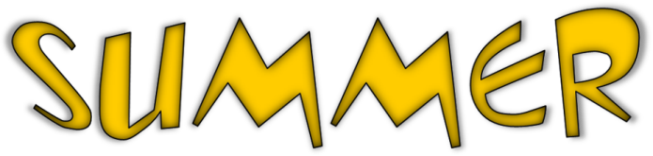 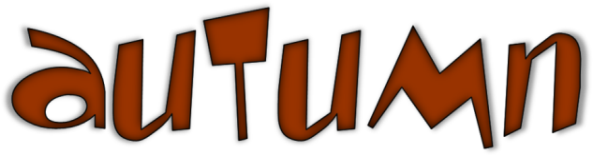 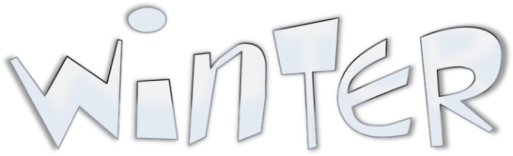 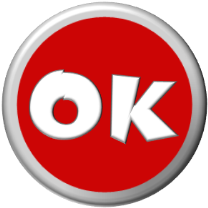 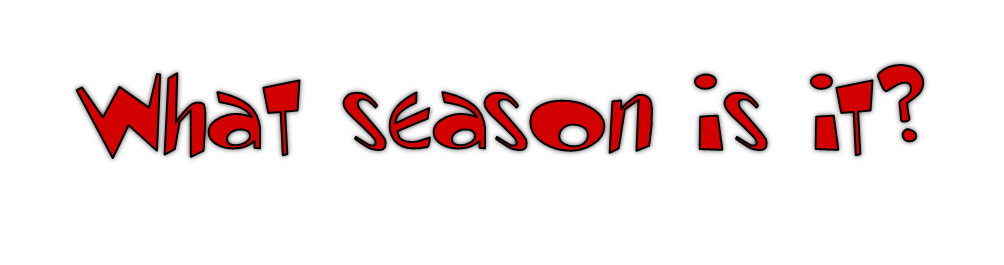 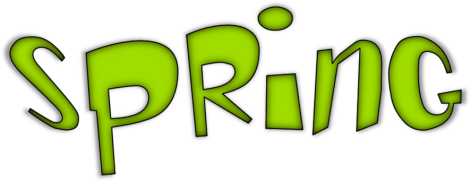 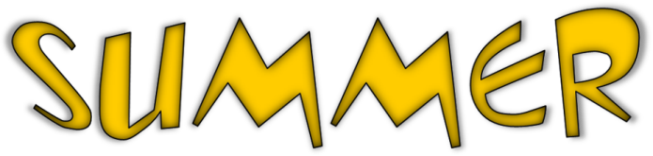 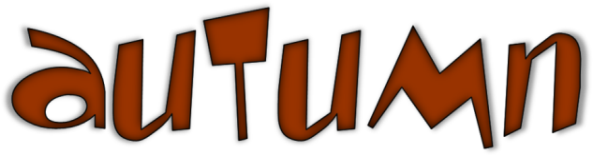 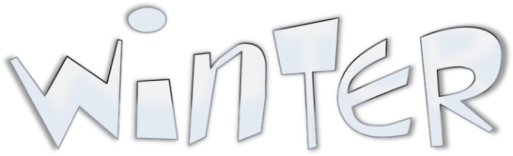 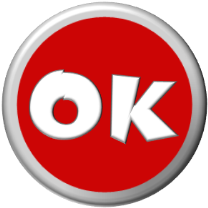 Let’s singa song.‘don’t do that’ 
TenchiAbelhttps://www.youtube.com/watch?v=P3Sj17aSuPA
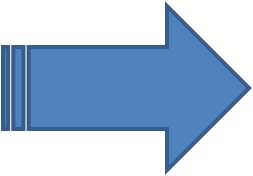 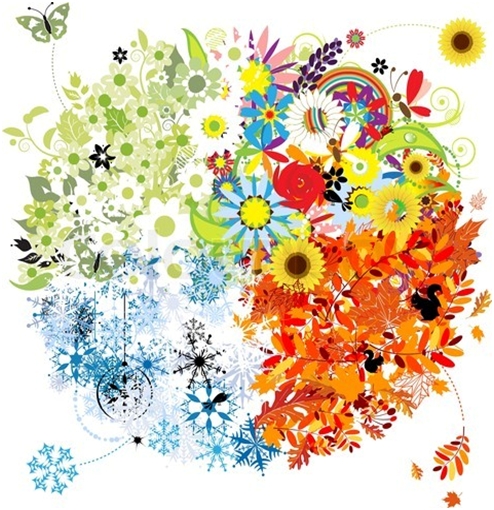 temperatures
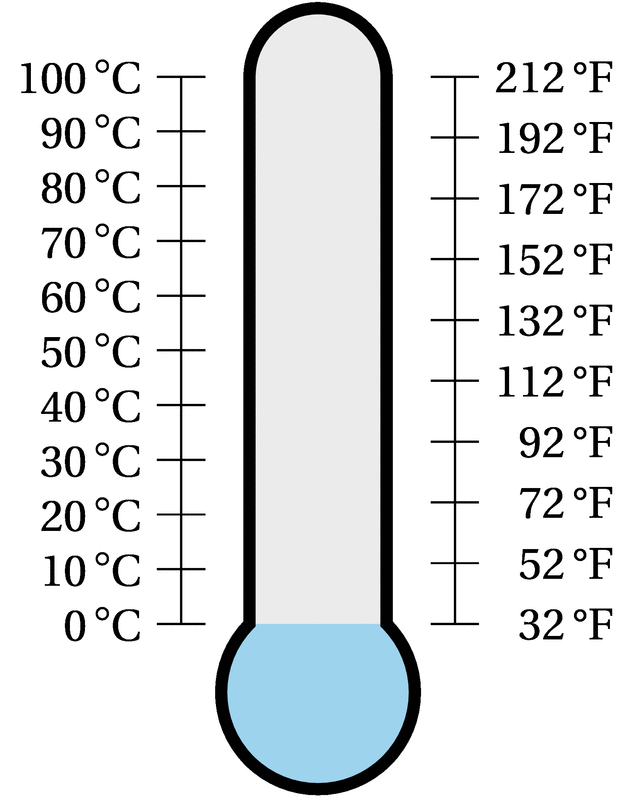 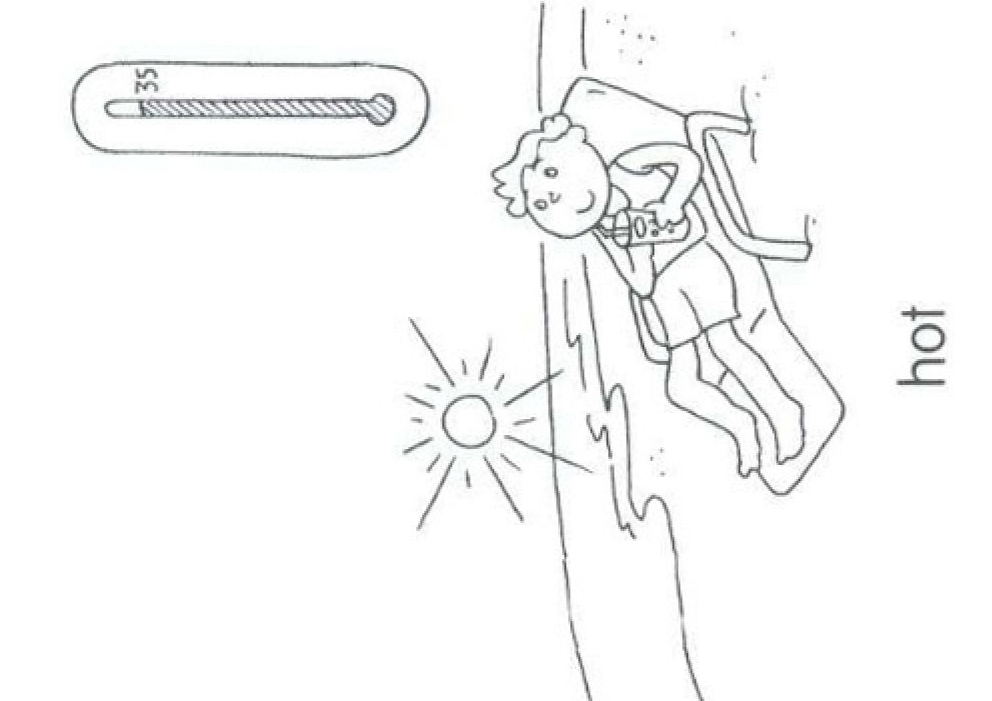 It’s Hot
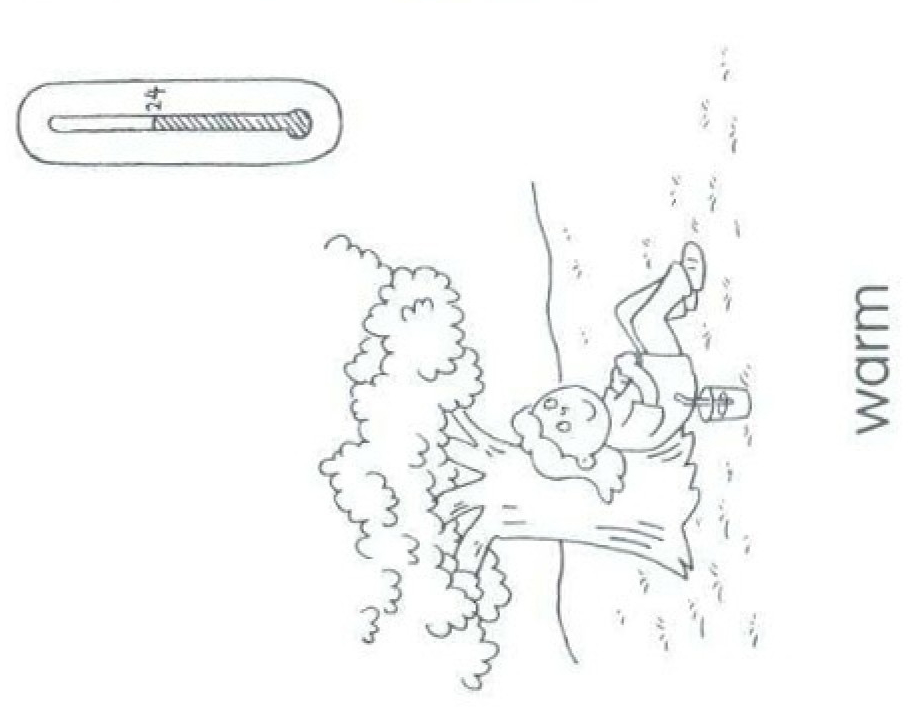 It’s warm
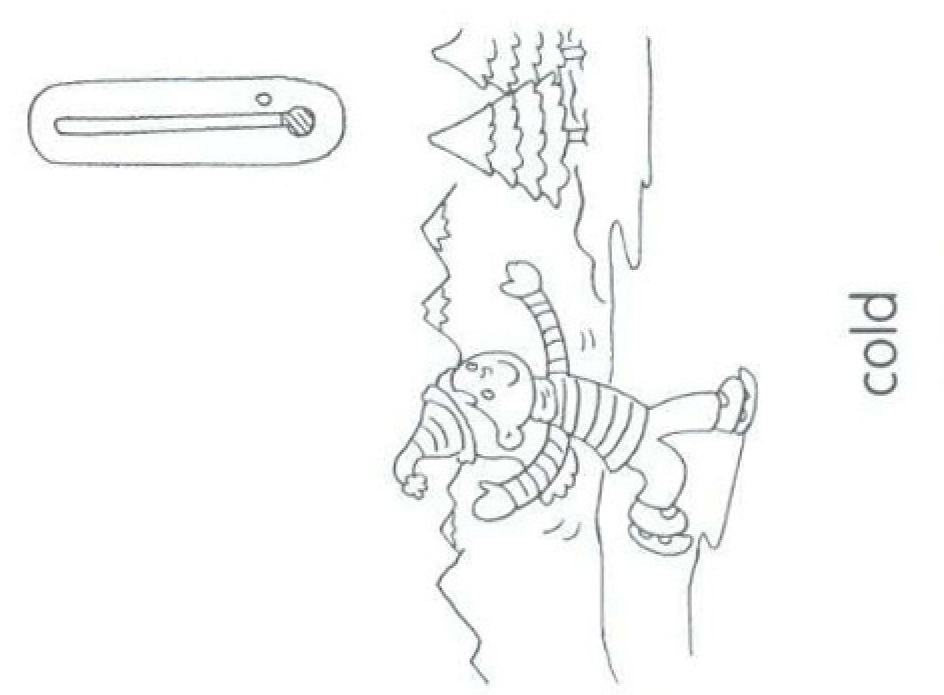 It’s cold
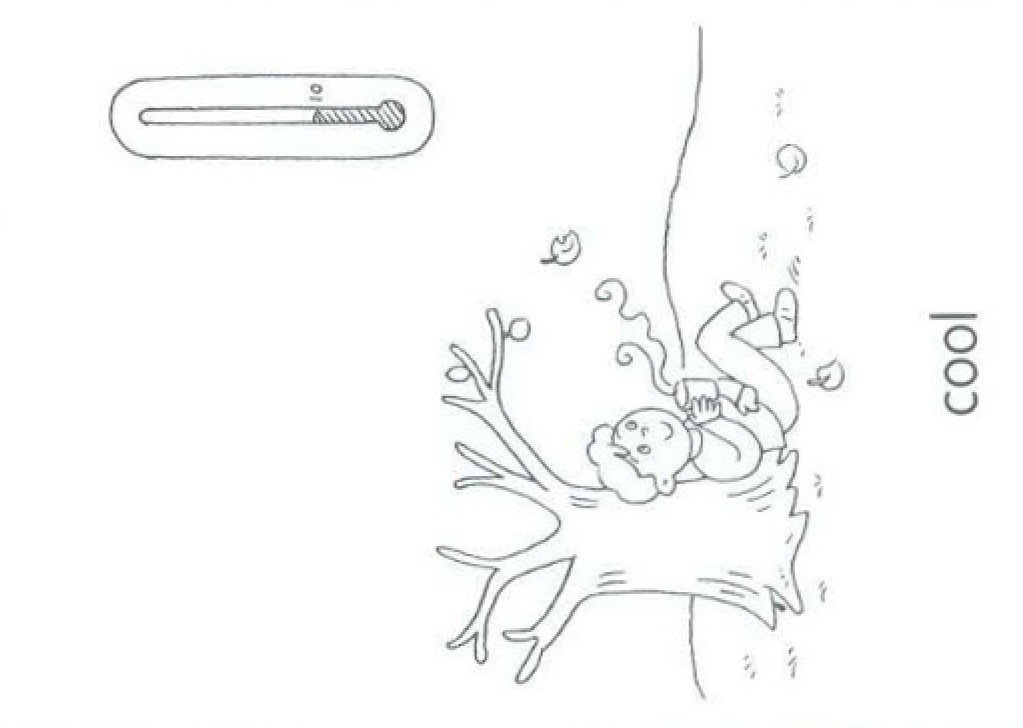 It’s cool
What’s the weather like?
GREAT
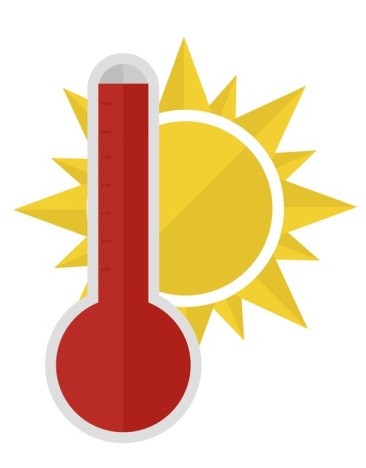 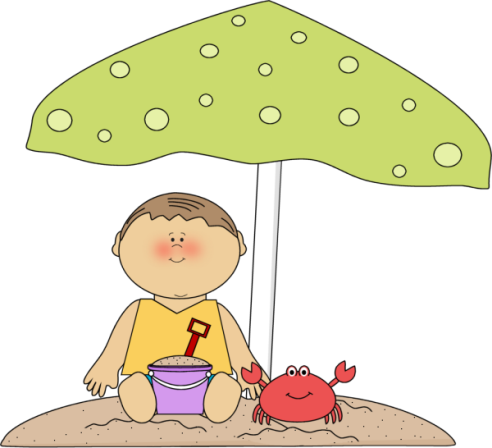 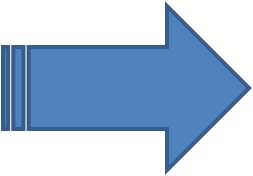 It’s cold.
It’s hot.
It’s cool.
What’s the weather like?
GREAT
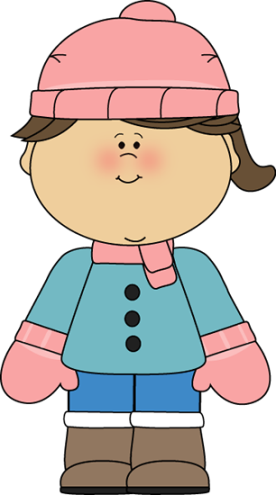 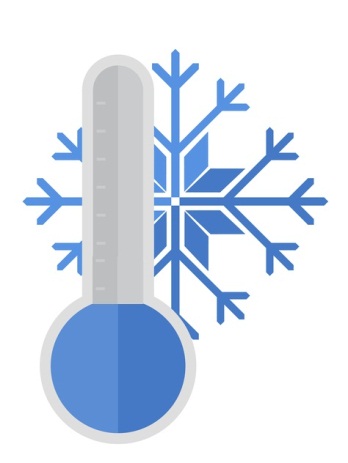 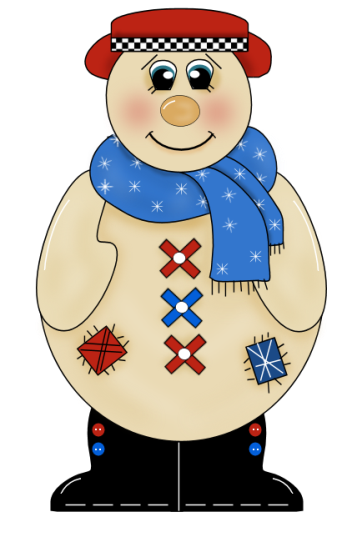 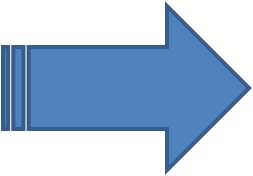 It’s hot.
It’s cold.
It’s warm.
What’s the weather like?
GREAT
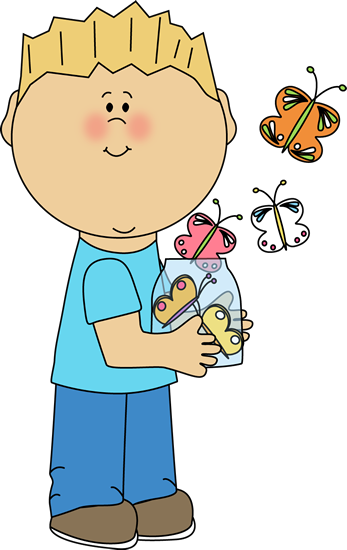 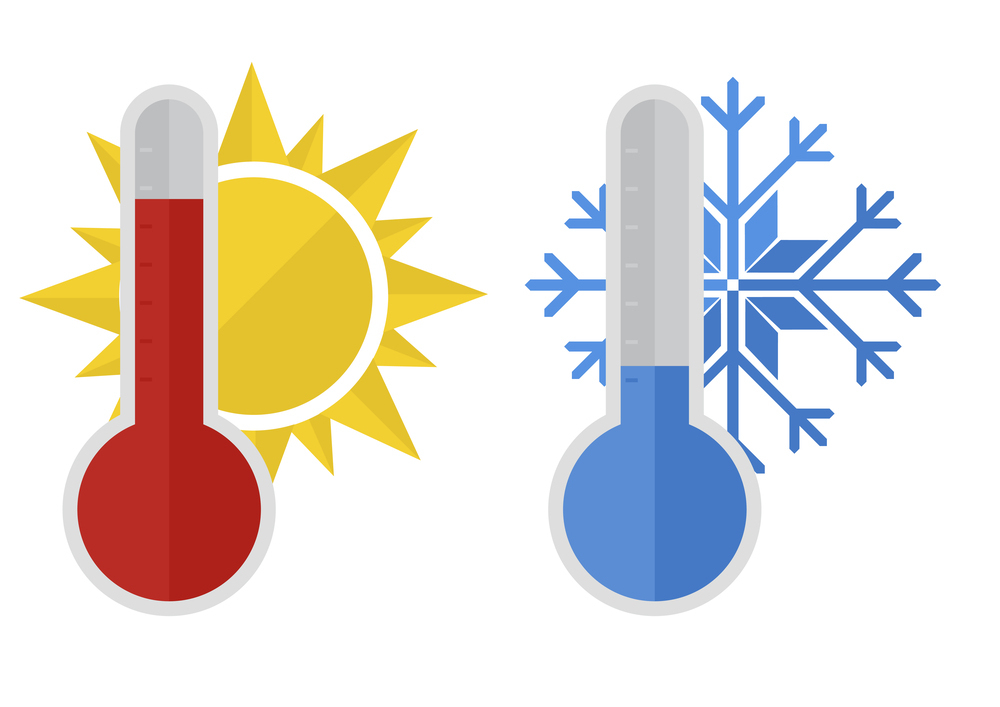 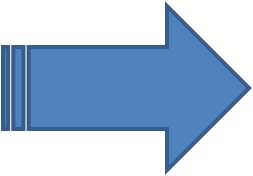 It’s cold.
It’s warm.
It’s cool.
What’s the weather like?
GREAT
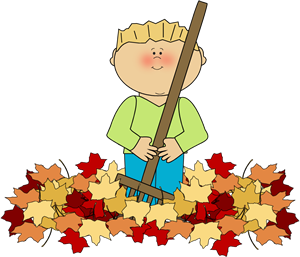 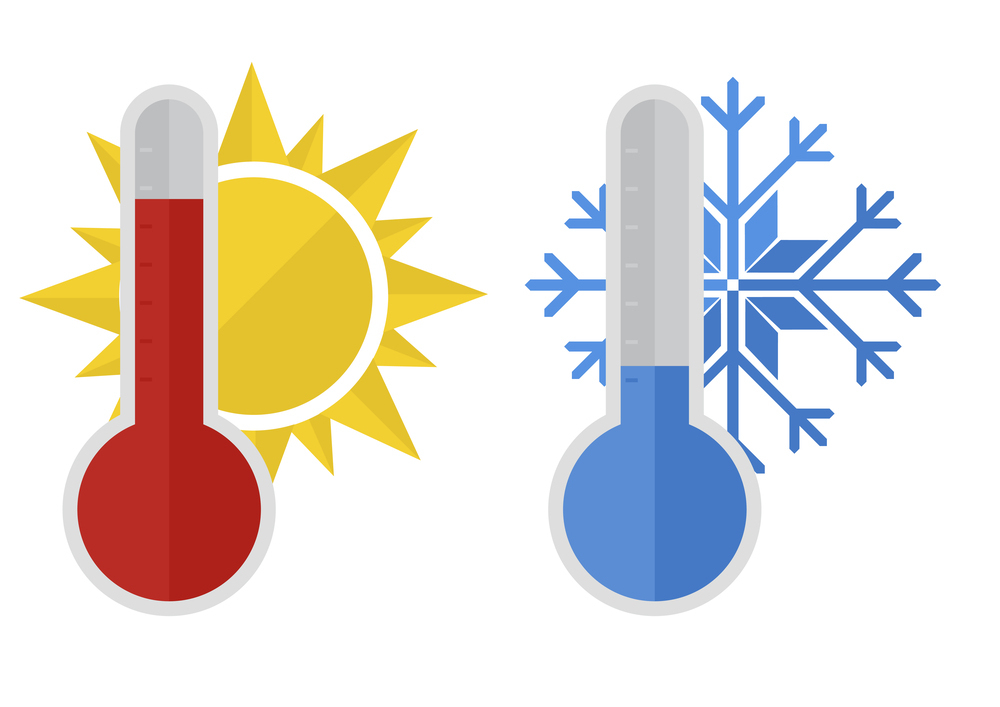 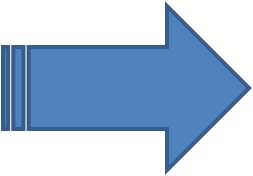 It’s hot.
It’s cool.
It’s warm.
Let’s watch a video.Guess the season by sesame st
https://www.youtube.com/watch?v=R_tadm4uaQ4
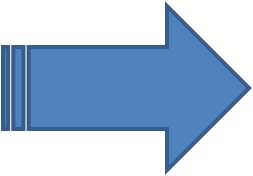 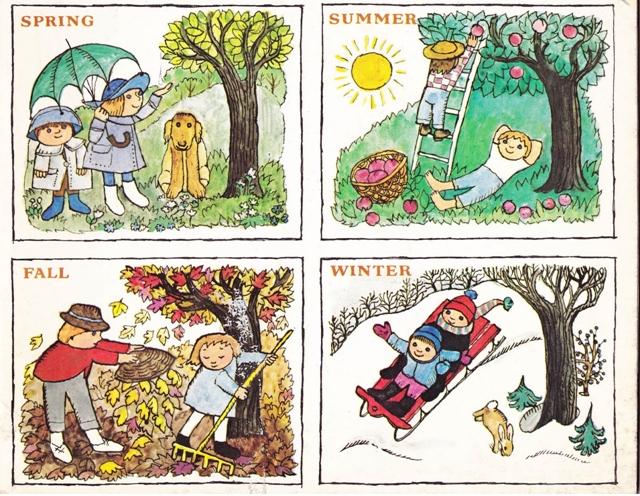 SEASONS
+
temperatures
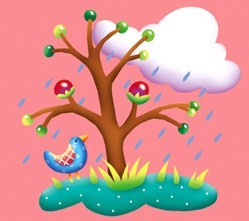 In SPRING,
It’s warm
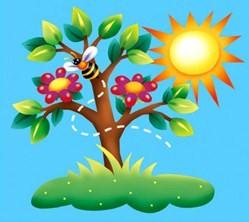 In SUMMER,
It’s hot
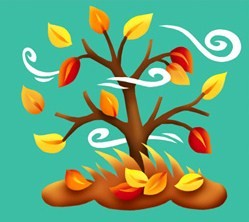 In AUTUMN ,
It’s cool
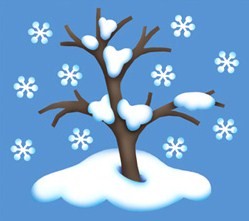 In WINTER,
It’s cold
Seasons GAMES
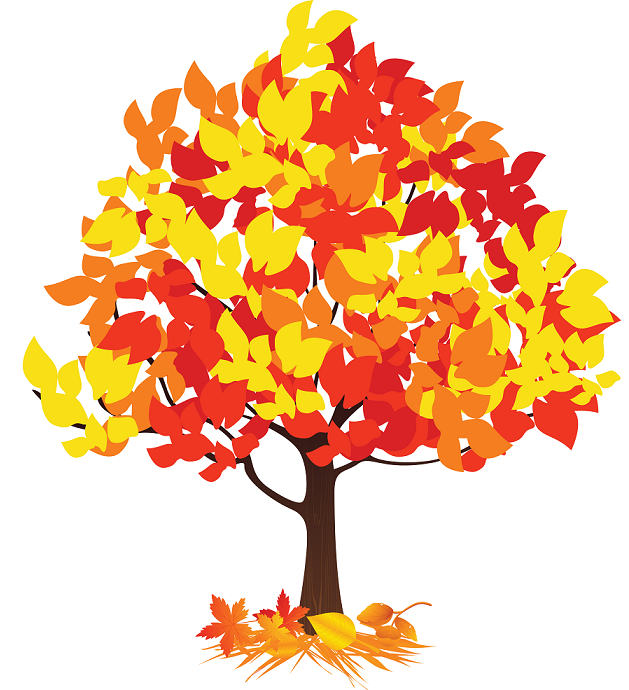 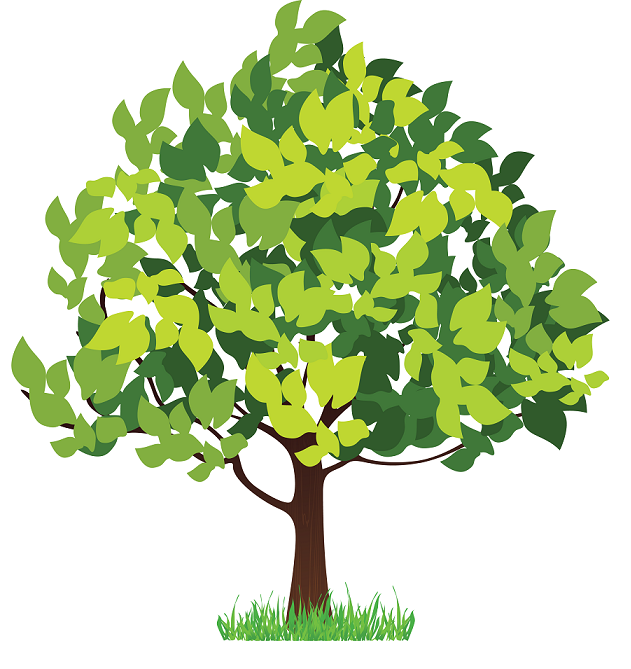 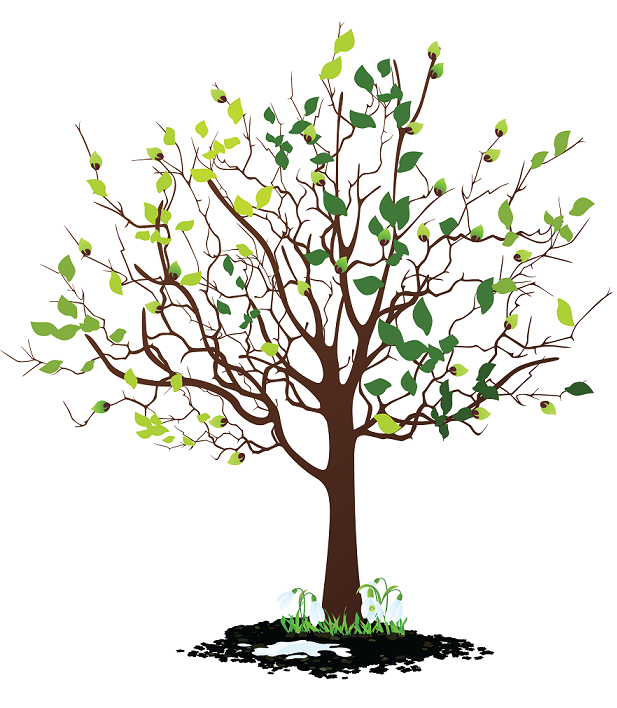 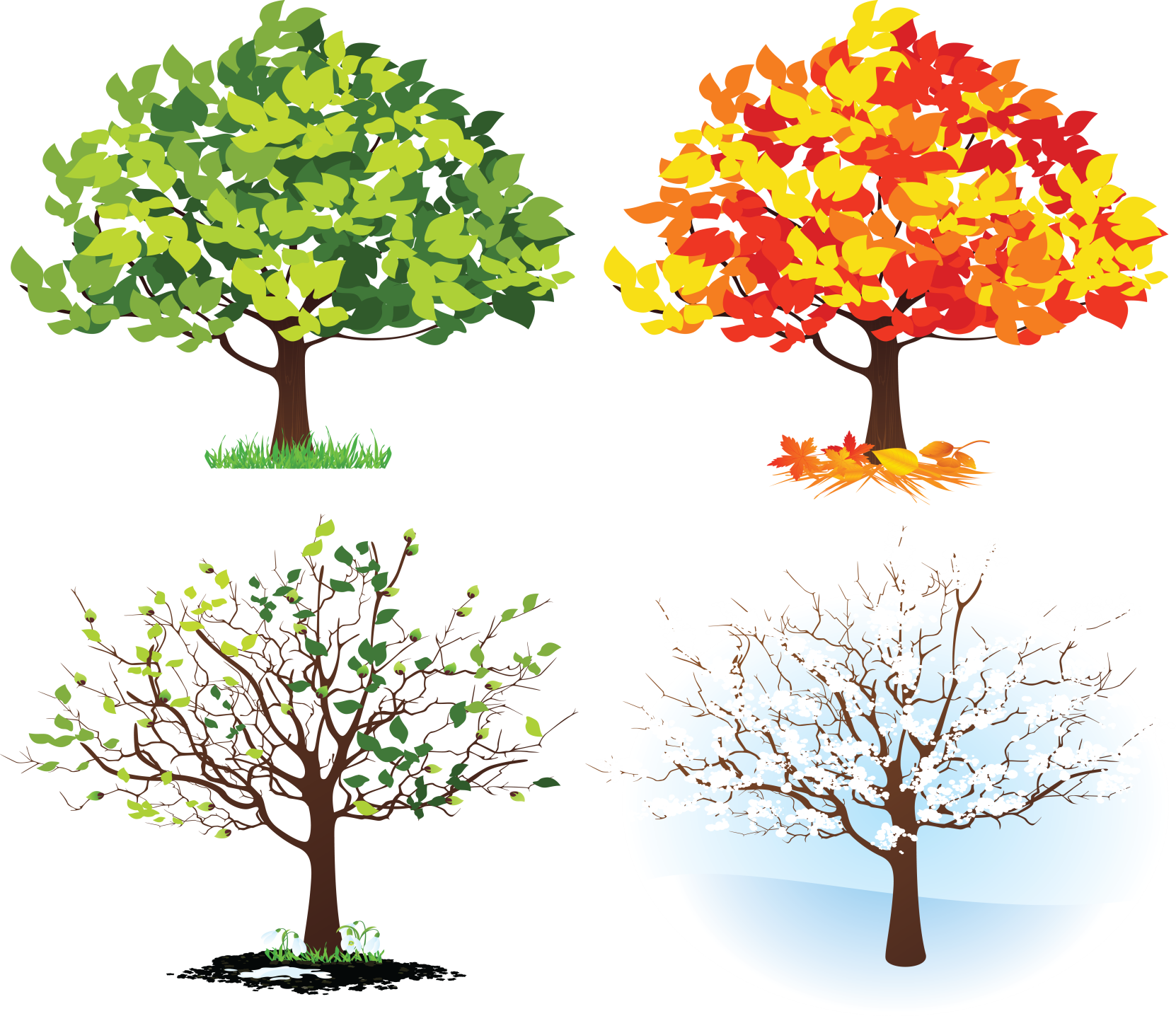 In SPRING,  it is?
hot
warm
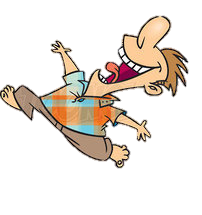 cold
cool
What season is it?
1 spring
The temperature is hot. We can swim in the swimming pool and eat ice cream
It’s …
2 summer
summer
3 winter
OK
4 autumn
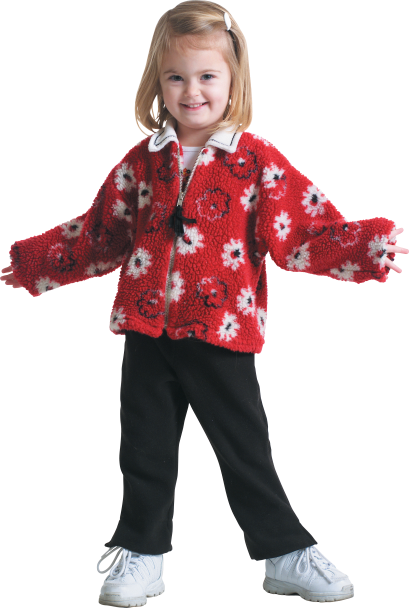 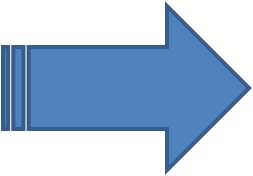 In SUMMER, it is?
cool
cold
hot
warm
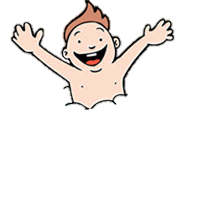 What season is it?
1 spring
The temperature is cool. The trees are orange and brown. It’s halloween soon.
It’s …
2 summer
autumn
3 winter
OK
4 autumn
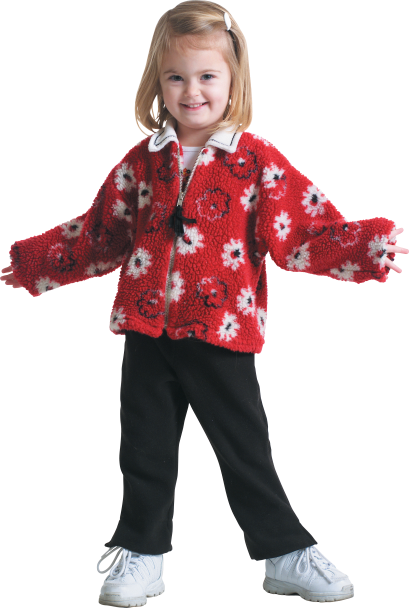 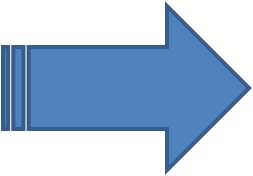 In WINTER it is?
hot
cold
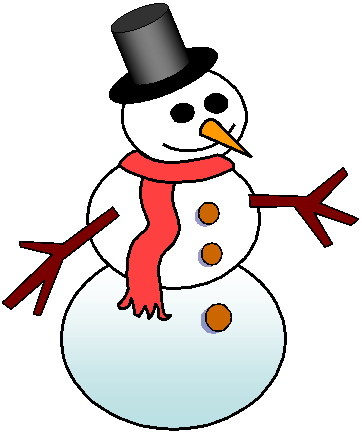 warm
cool
What season is it?
1 spring
The temperature is warm. The are a lot of baby animals and beautiful flowers.
It’s …
2 summer
spring
3 winter
Great!
4 autumn
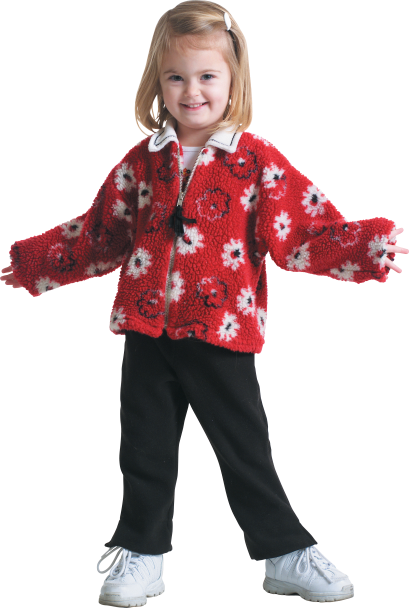 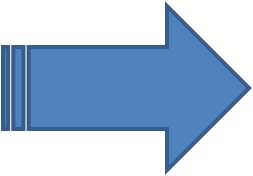 In AUTUMN it is?
cool
cold
hot
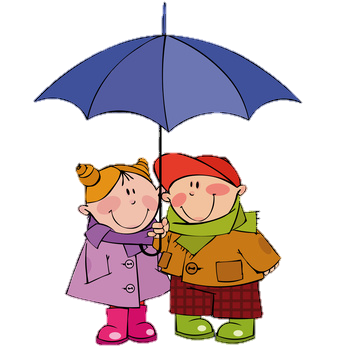 warm
What season is it?
1 spring
The temperature is cold. We can make a snowman in the snow
It’s …
2 summer
winter
3 winter
OK
4 autumn
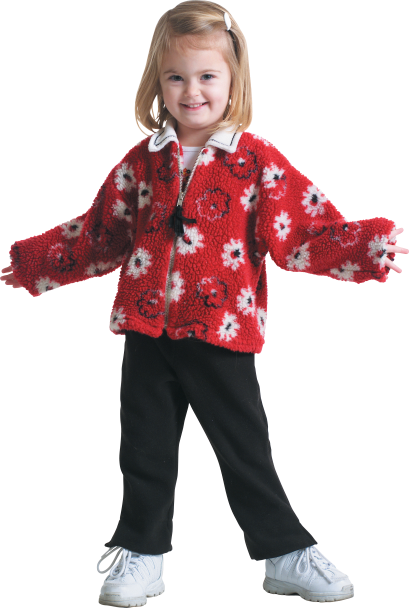 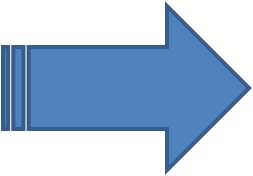 Let’s singa song.‘seasons song’ 
p.jenkins
https://www.youtube.com/watch?v=kC9Dy4L6GqU
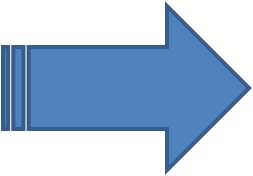 Let’s watch a videoseasons, weather, clothes
https://www.youtube.com/watch?v=eXFe4tUCd40
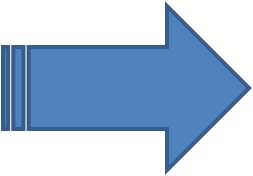 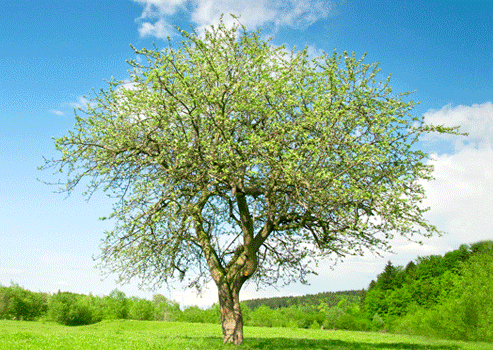 SEASONStory
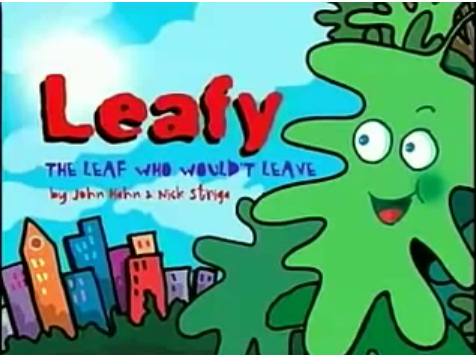 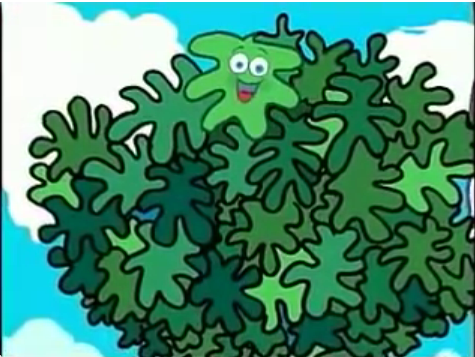 LEAFY LIVES ON A TREE.
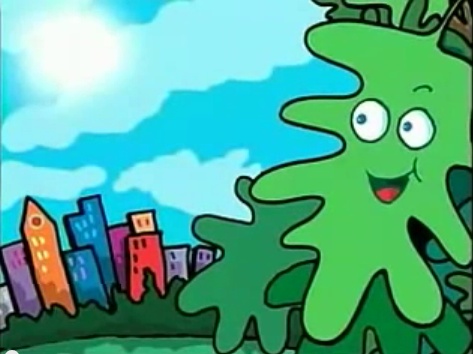 HE CAN SEE THE WORLD
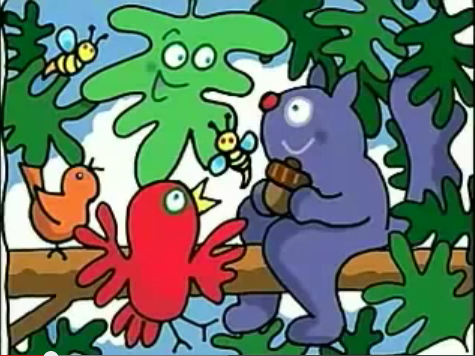 LEAFY HAS MANY FRIENDS IN THE TREE, HE IS A HAPPY LEAF.
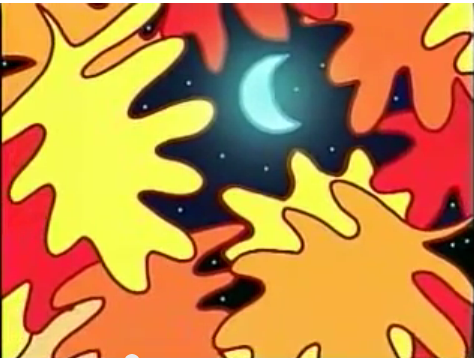 BUT IT’S COLD NIGHT... THE LEAVES IN THE TREE TURN ORANGE, YELLOW, RED AND BROWN!
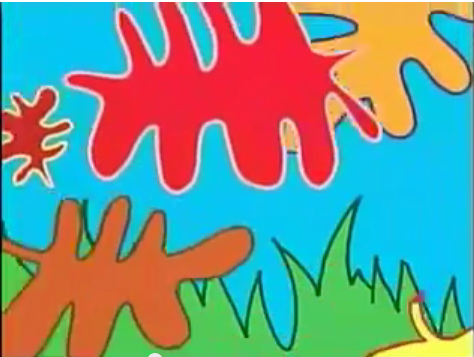 AND THE LEAVES FALL ON THE GROUND...
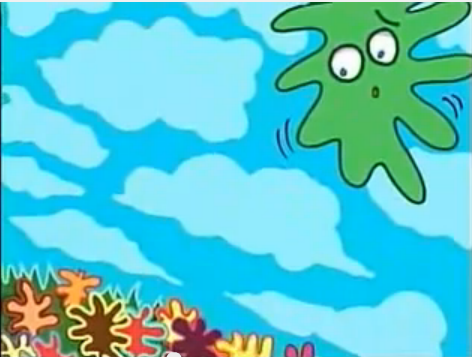 LEAFY DOESN’T WANT TO GO…
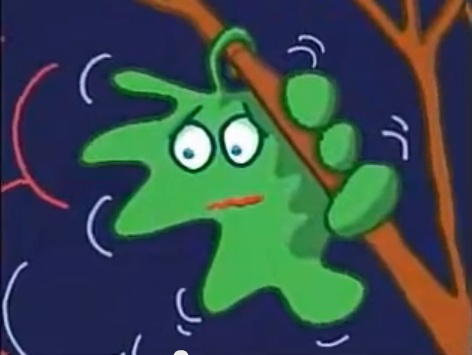 HE IS SCARED TO GO!!!
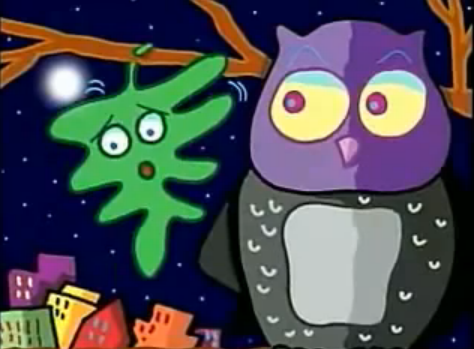 THE OWL TELLS LEAFY TO GO SEE THE WORLD.
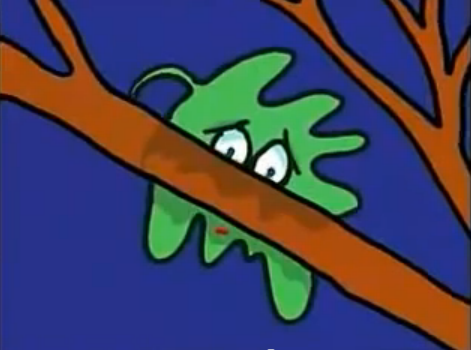 BUT HE IS JUST A LEAF!
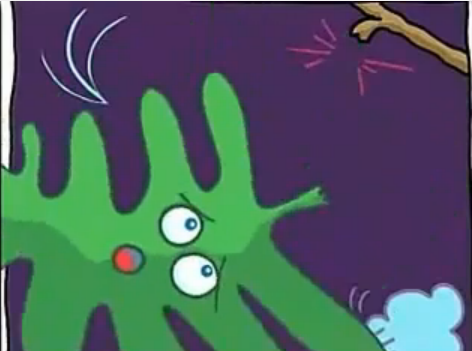 SUDDENLY… THE WIND TAKES LEAFY FROM THE TREE!
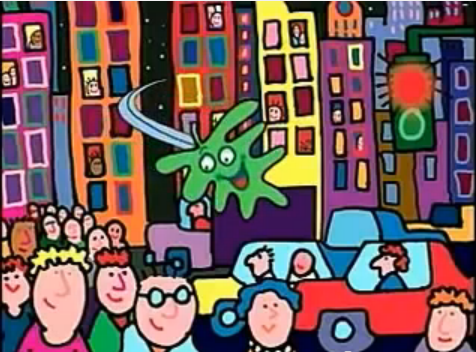 AND LEAFY SEES WONDERFUL PEOPLE.
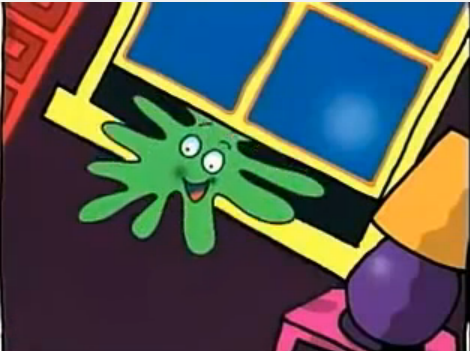 FINALLY, HE GOES THROUGH A WINDOW…
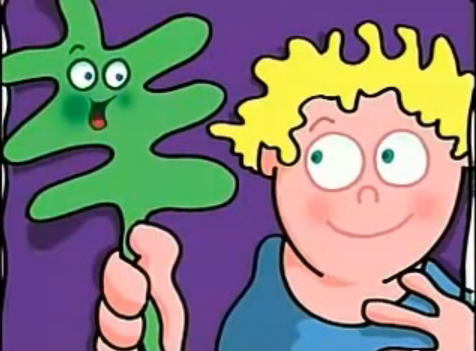 HE SEES A BOY.HE BECOMES HIS FRIEND!
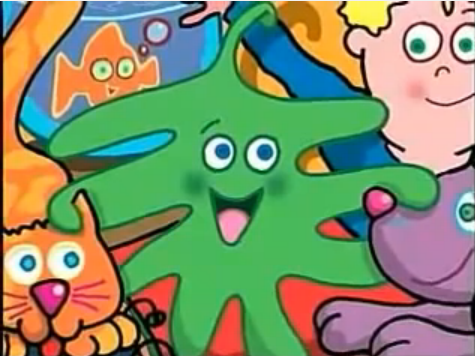 AND LEAFY SAYS… “I’M SO HAPPY HERE! I WILL NEVER LEAVE”.
Let’s singa song.‘seasons rap’ 
Harry kindergatern
https://www.youtube.com/watch?v=F-zOCgn5CyA
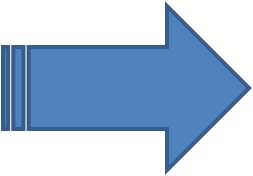